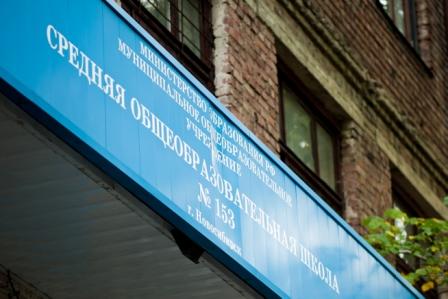 Мой класс
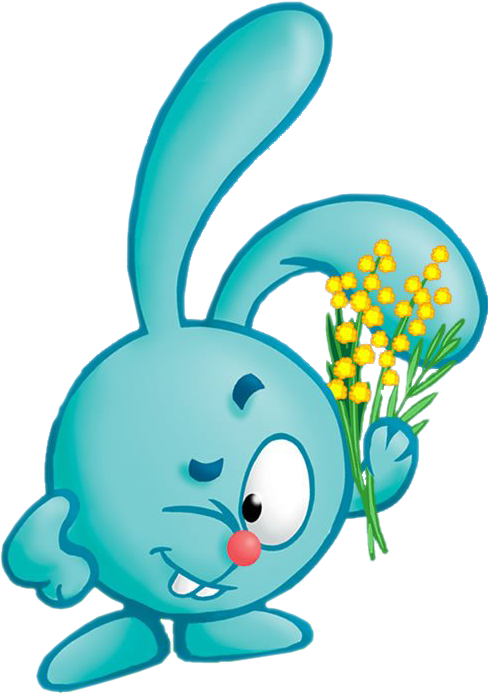 Проект ученицы 1Б класса 
Школы № 153
Комиссаровой Вероники
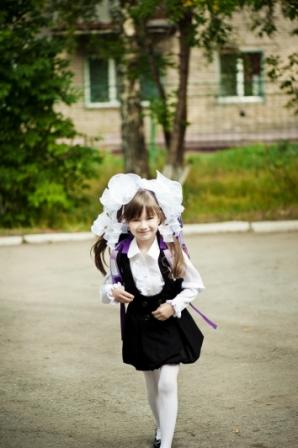 1 сентября я пошла в школу. 
 Моя школа - № 153, я учусь в 1 Б классе.
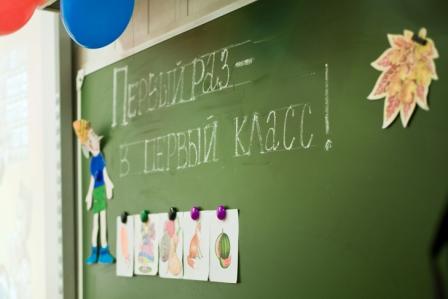 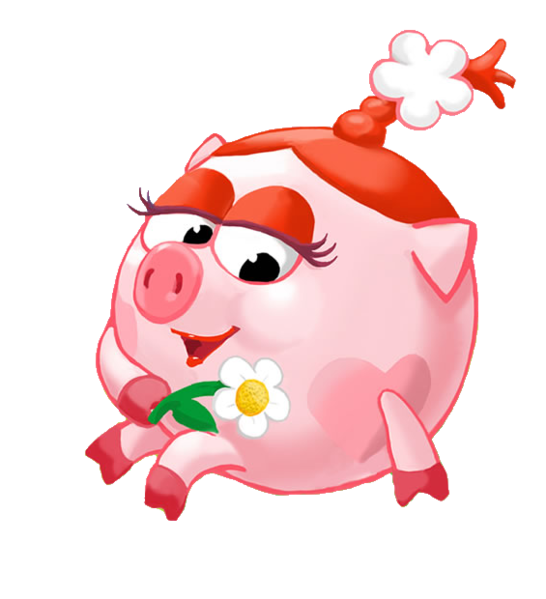 Сначала было немного страшно, но потом я быстро освоилась, мне понравилось ходить в школу.
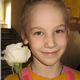 Здесь у меня много друзей…
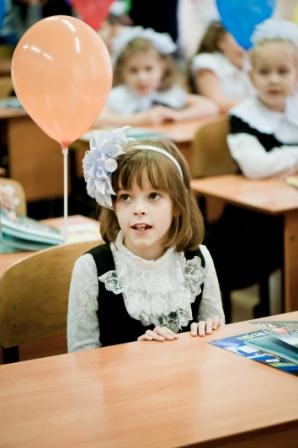 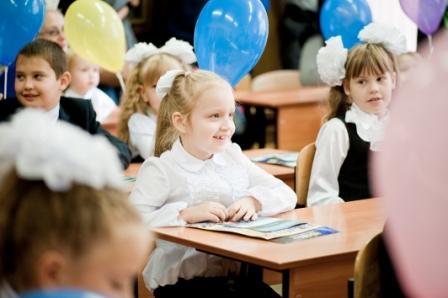 Власова маша
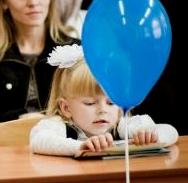 Ничипоренко Юля
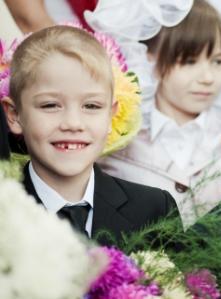 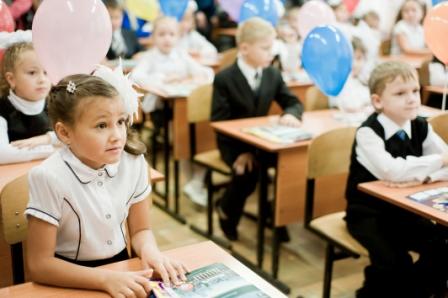 Малькова Алена
Карпова  Настя
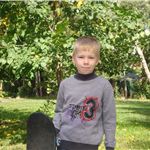 Рожкова Алина
Горбачев Данил
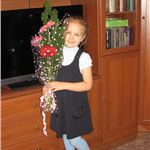 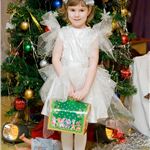 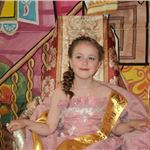 Устинова  Даша
Рунов Саша
Петухова Лиза
Шашкова  Маша
С которыми я общаюсь не только в школе, но и за её пределами.
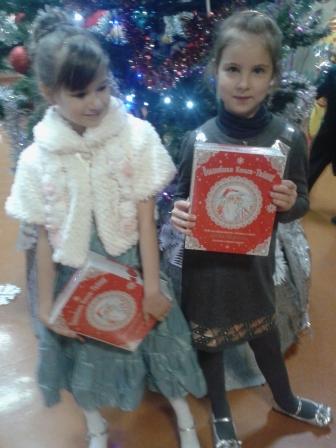 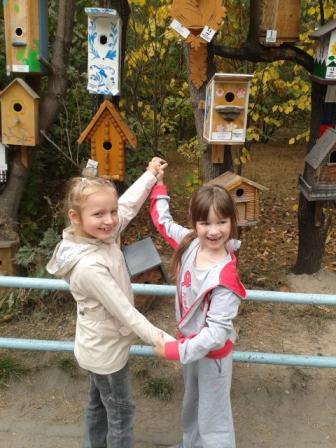 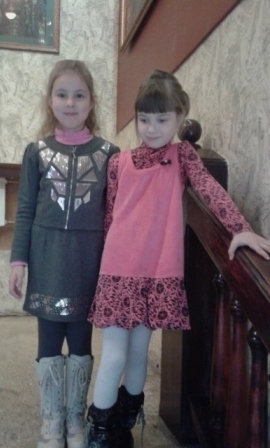 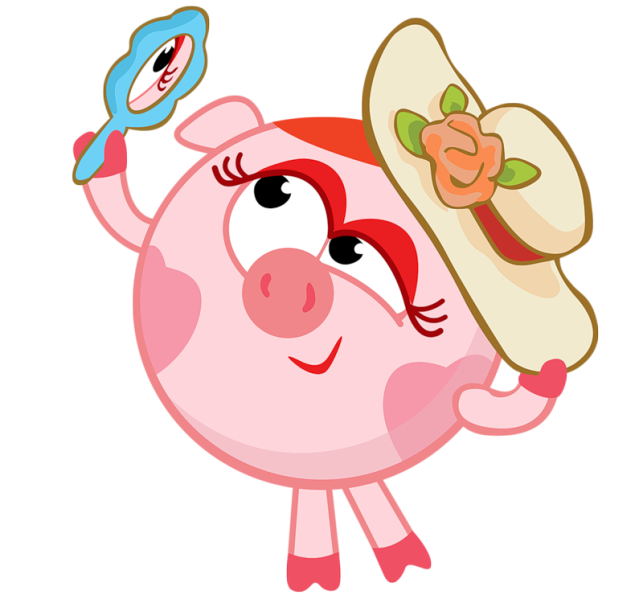 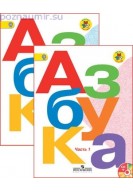 А это моя первая учительница – 
Ирина Геннадьевна Абдурахманова
С ней мы многому научимся: 
правильно писать, считать и читать, рисовать.
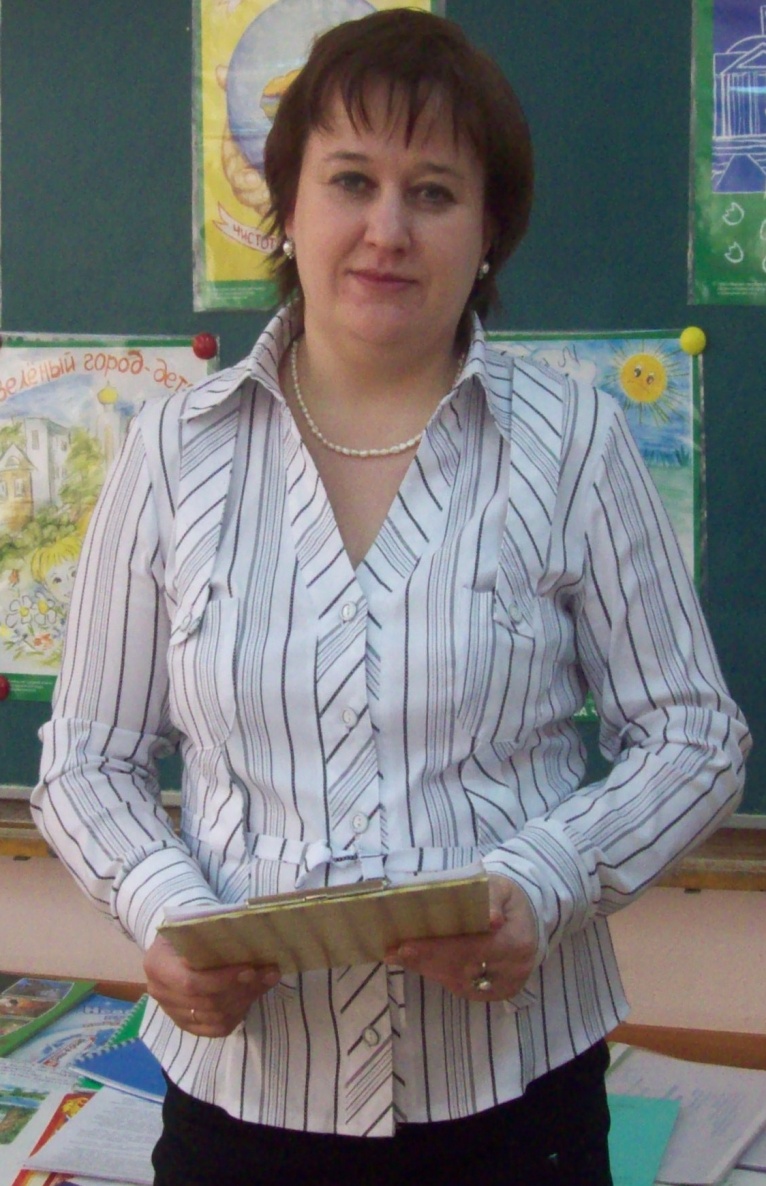 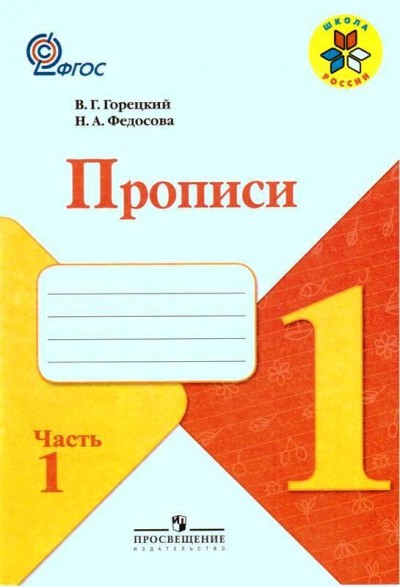 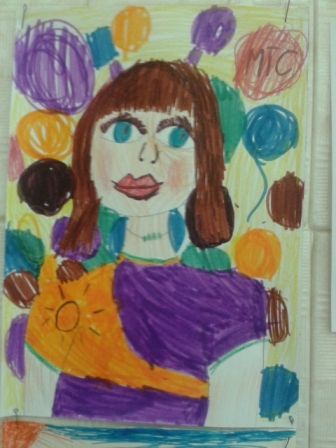 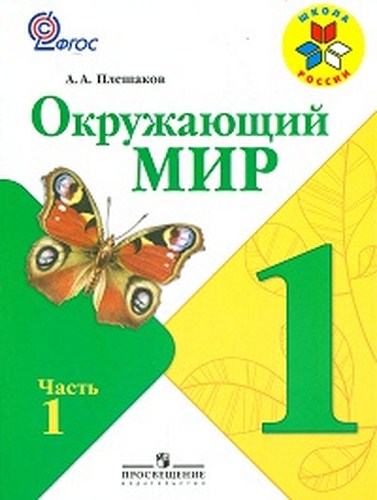 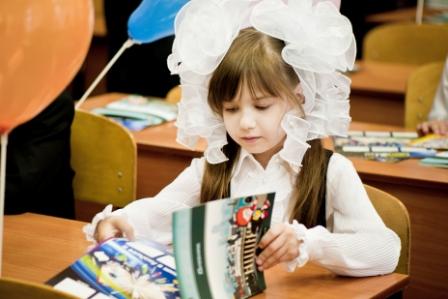 Что приготовить к занятиям на следующий день, я записываю в дневник,
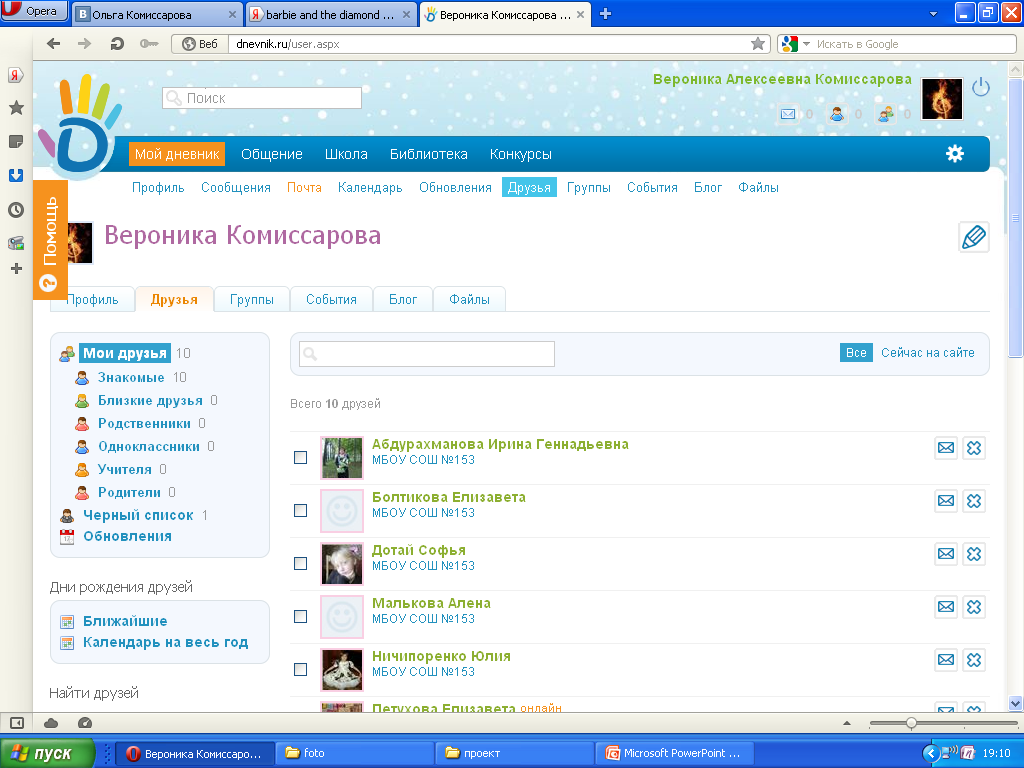 но есть и его электронная версия, где можно посмотреть  новости, расписание уроков, общаться с друзьями, создавать группы по интересам и, конечно, ИГРАТЬ!
Мои любимые уроки в школе:  танцы, рисование, физкультура, фольклор, письмо, окружающий мир.
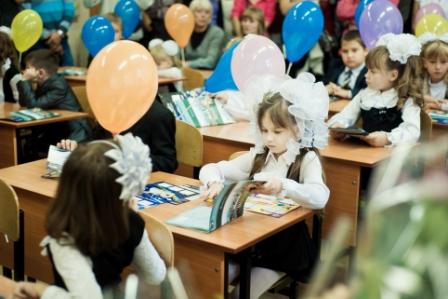 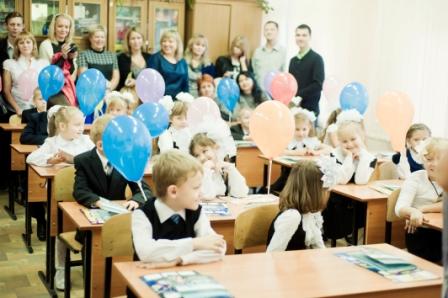 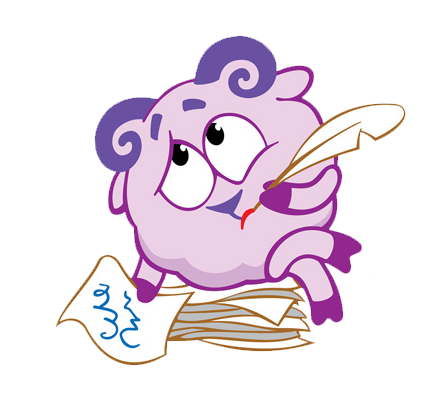 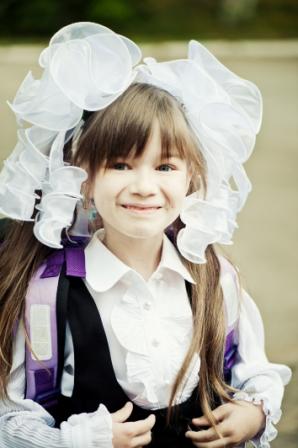 Мне нравится учиться в школе! 
Здесь я обязательно многому научусь!
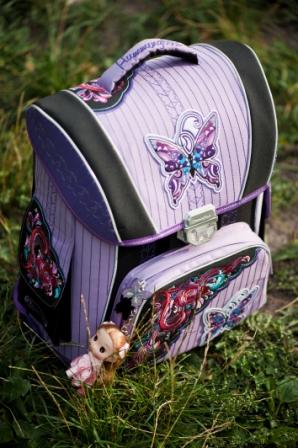 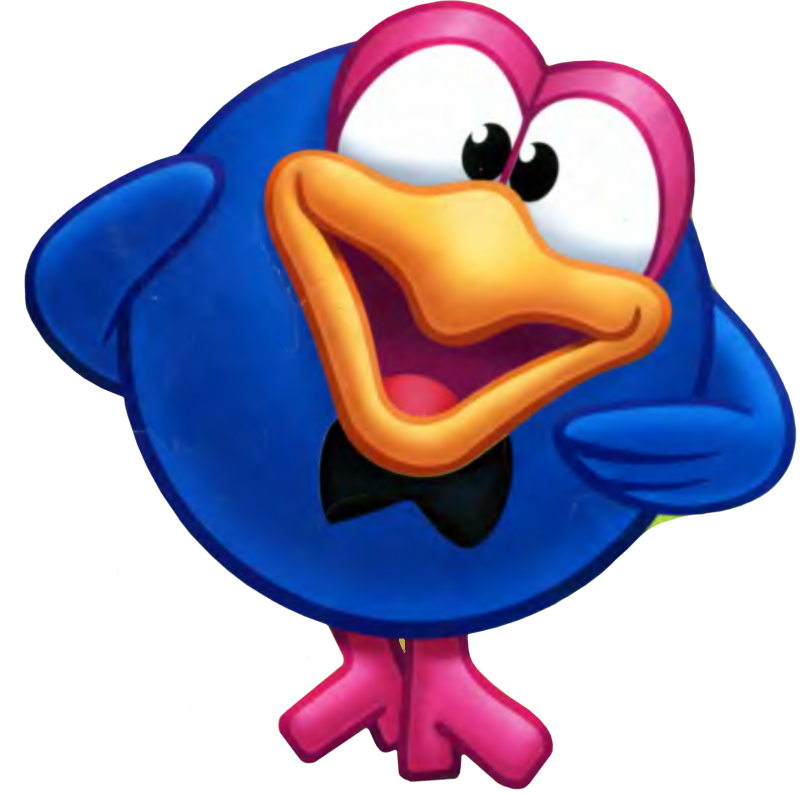